Разработка нового в диалоге с аудиторией:
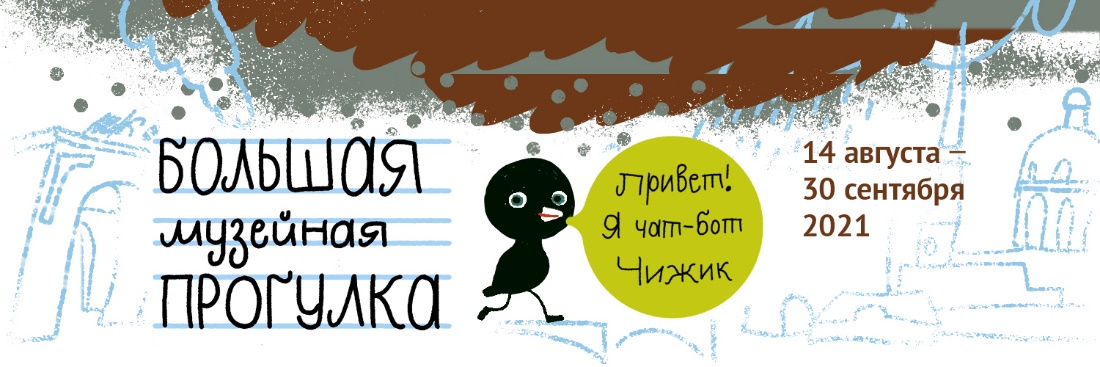 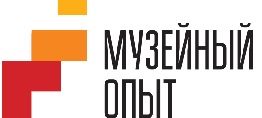 На примере проектов «Большая музейная прогулка» и ЦСИ «Музейный опыт»
Центр «Музейный опыт»: диалог с сообществом профессионалов
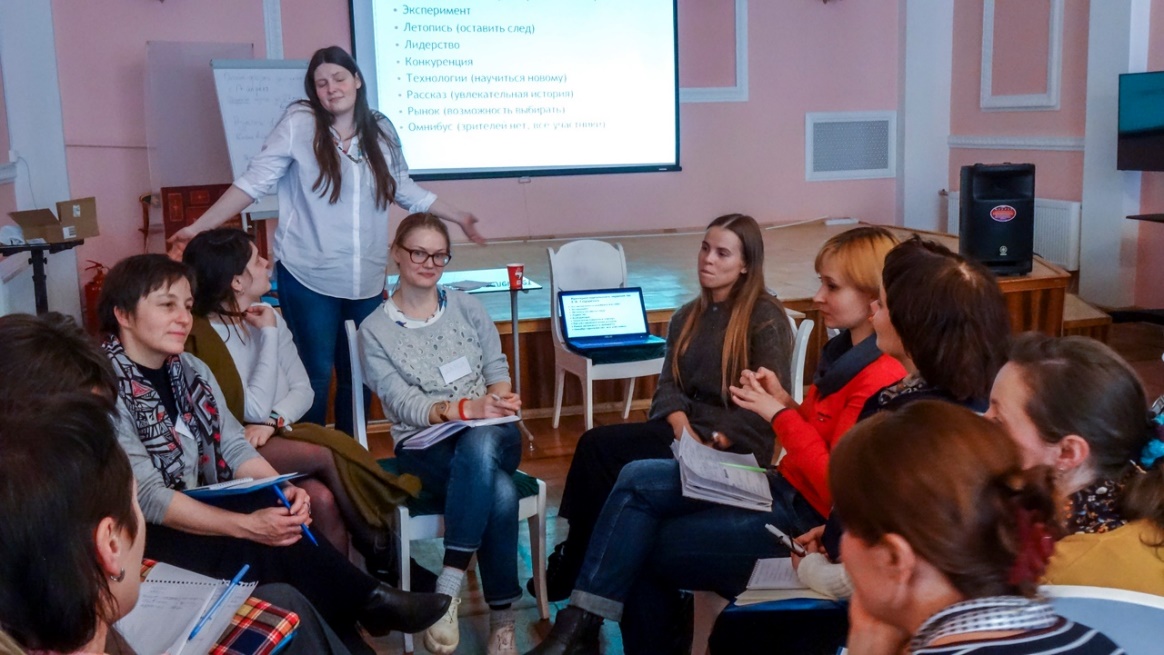 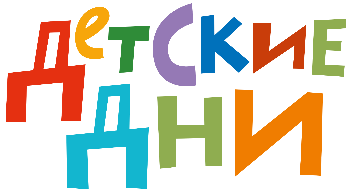 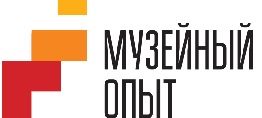 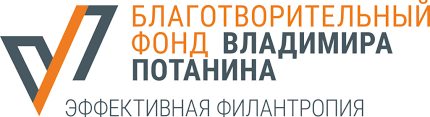 Предыстория проекта: Детские дни и Музейный форум по детским программам
Формы обратной связи: опросы, проектировочные семинары, онлайн-голосования
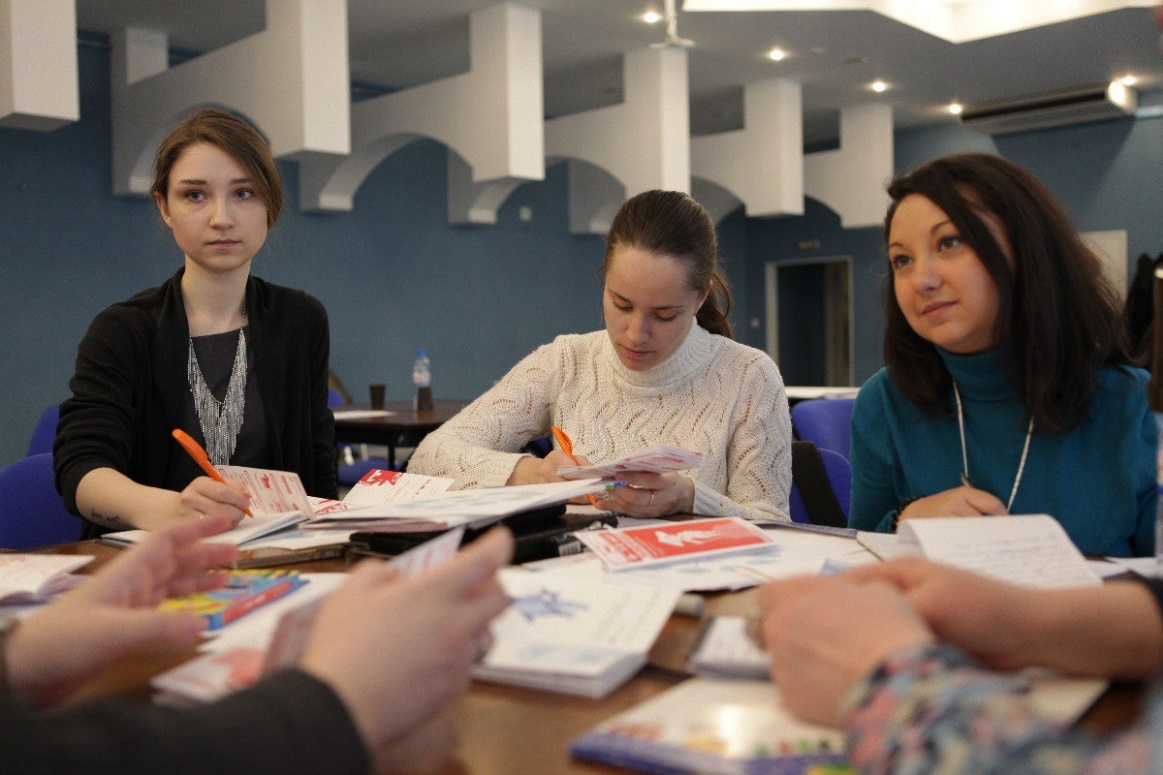 Сетевые партнерства
Обмен опытом
Фиксация опыта
Методическая поддержка
Пространство для диалога
Запросы коллег из музеев до проекта
Направления ЦСИ в первом цикле
Образовательно-проектные лаборатории
Клубные встречи
Онлайн-журнал
V Музейный форум по детским программам
Музейная книжная полка
2018 – 2021 годы
Ноябрь 2021
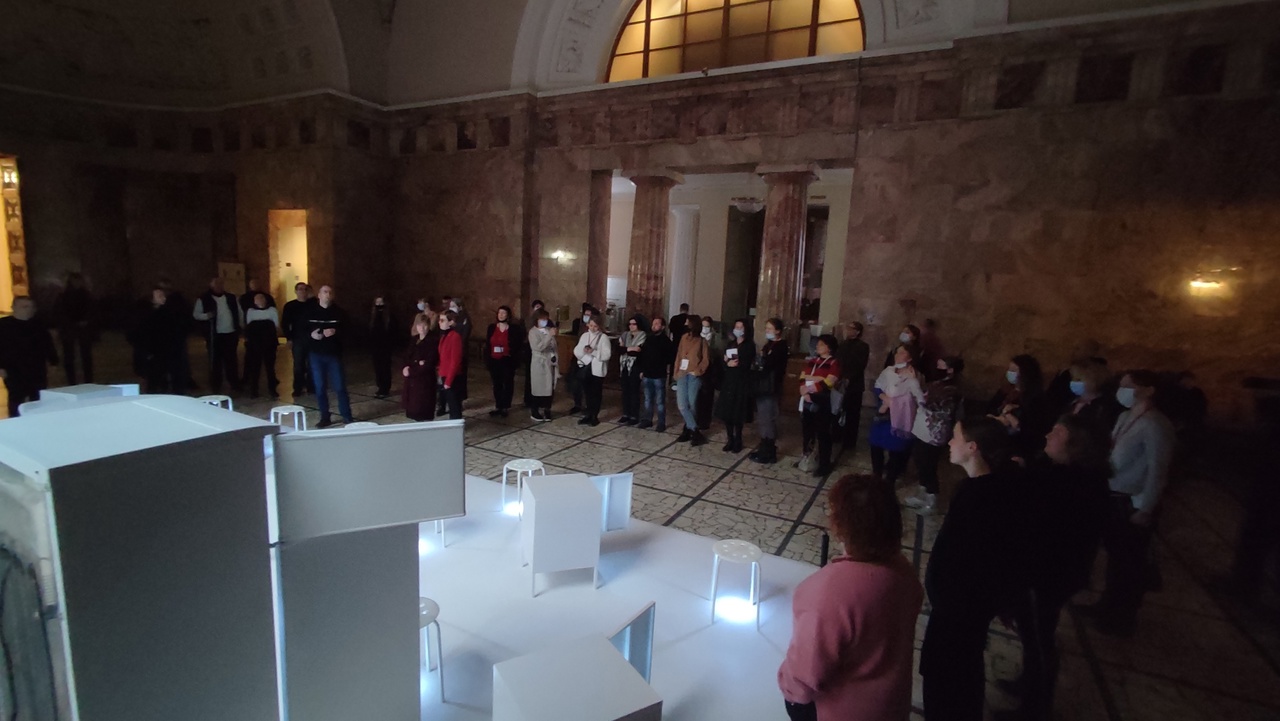 Тема: Дефициты и возможностиНаправления: музей как уникальный опыт; значимое разнообразие, инклюзия; интерпретации и смыслы; дефициты профессионала, возможности сообщества; связь с глобальной повесткой; музеи как новые медиа
Опрос
Анализ результатов. Формулировка темы, выбор направлений 
Open call для модераторов 
Open call для спикеров
Форум в диалоге. Этапы
2022-2024
museumandfamilies.com
Образовательно-проектные лаборатории
Практикумы
Клубные встречи онлайн и очно. Ридинг-клубы
Онлайн-журнал
Конкурс музейных репортажей
IV Музейный форум по детским программам
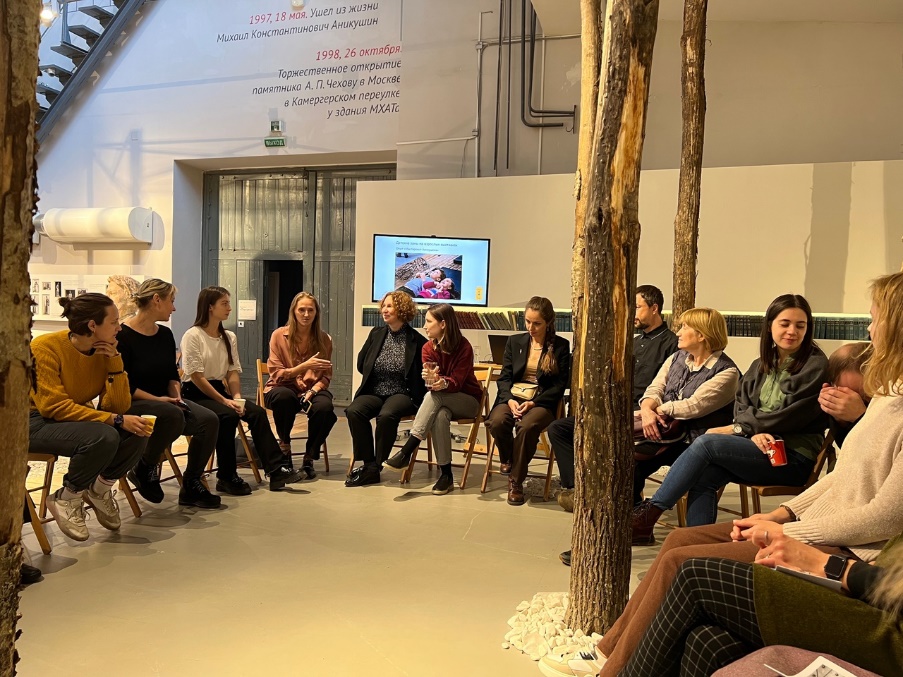 Второй цикл работы ЦСИ
Игровые путеводители в чат-боте.Диалог с детьми и родителями
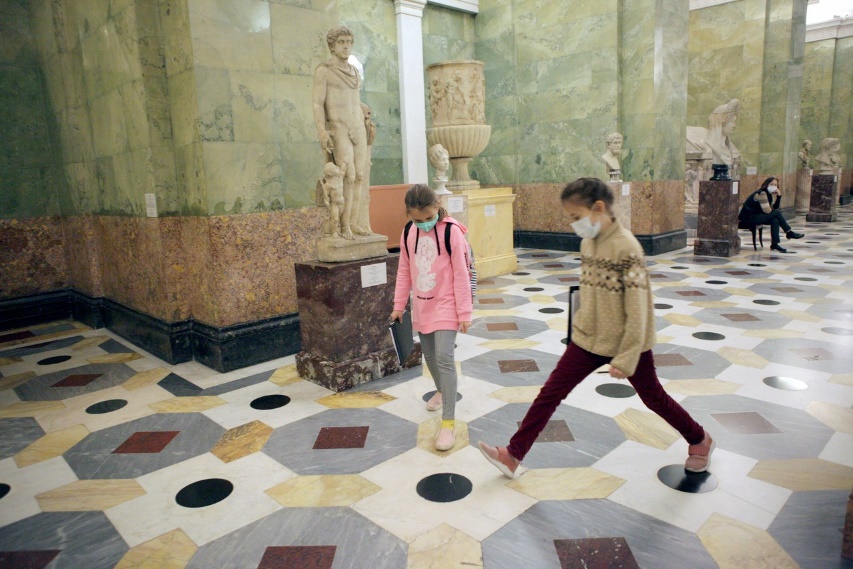 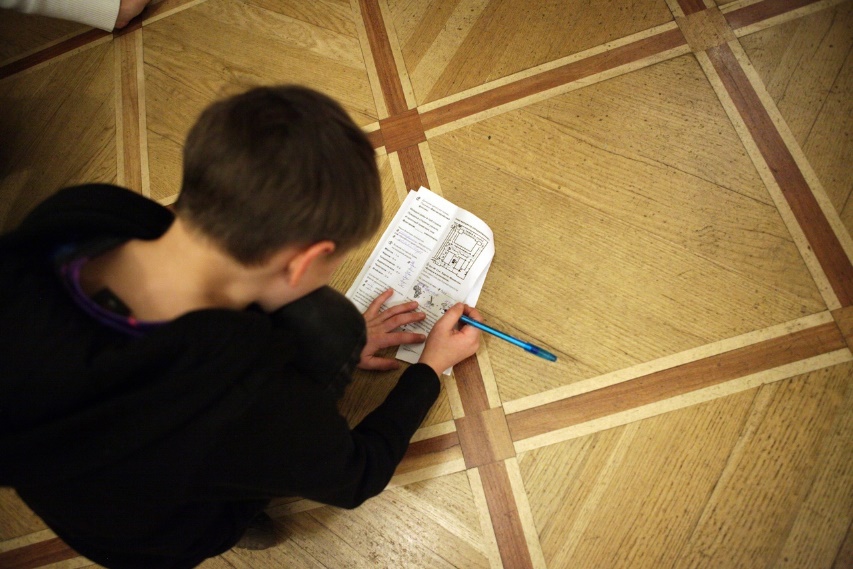 Инструменты для общения с музеем
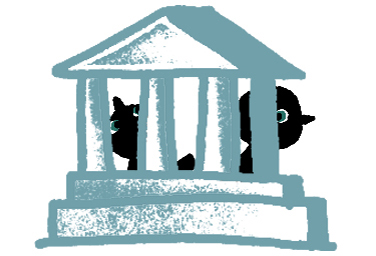 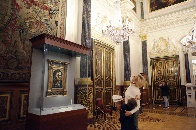 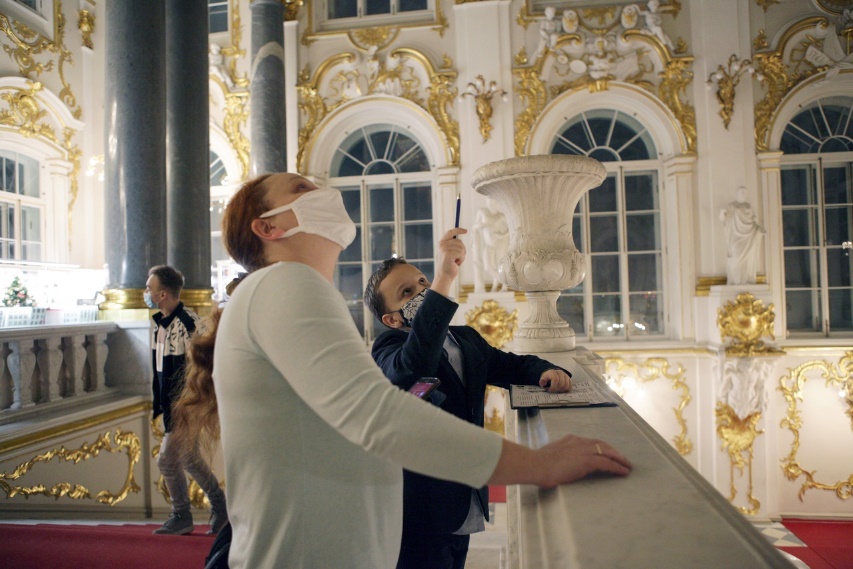 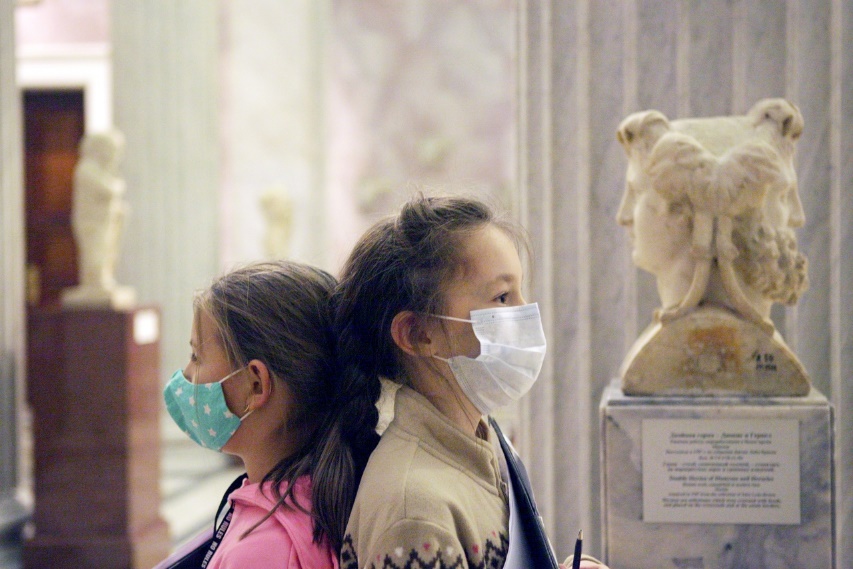 Не знания, а переживания
Проект «Большая музейная прогулка»
Бумага vs гаджет
Интерактивность
Экологичность, самодостаточность
Безопасность
Широкий контекст
Вариативность
Обратимость
Можно узнать больше
Проще вернуться
Доступность, не нужен интернет

Возможность рисовать и писать

Привычно, понятно, не вызывает сомнений

Можно унести с собой
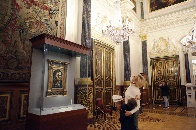 Большая музейная прогулка
Выбор платформы
Мобильное приложение?

Сайт?


Мессенджер?
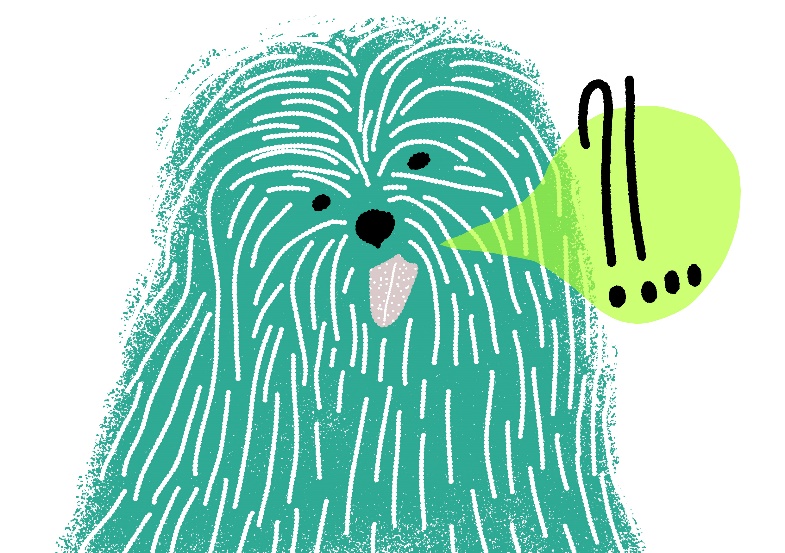 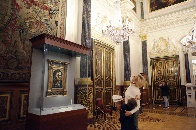 Чем вы пользуетесь ежедневно?

В чем скорее увидите собеседника?
Предварительные опросы в соцсетях
Что умеет бот?
Кнопки

Ввод ответа пользователя

Проверка ответа пользователя: соответствует/ содержит нужное слово

Встроенные видео

Ссылки на статьи, альбомы, обсуждения, голосования, внешние ресурсы
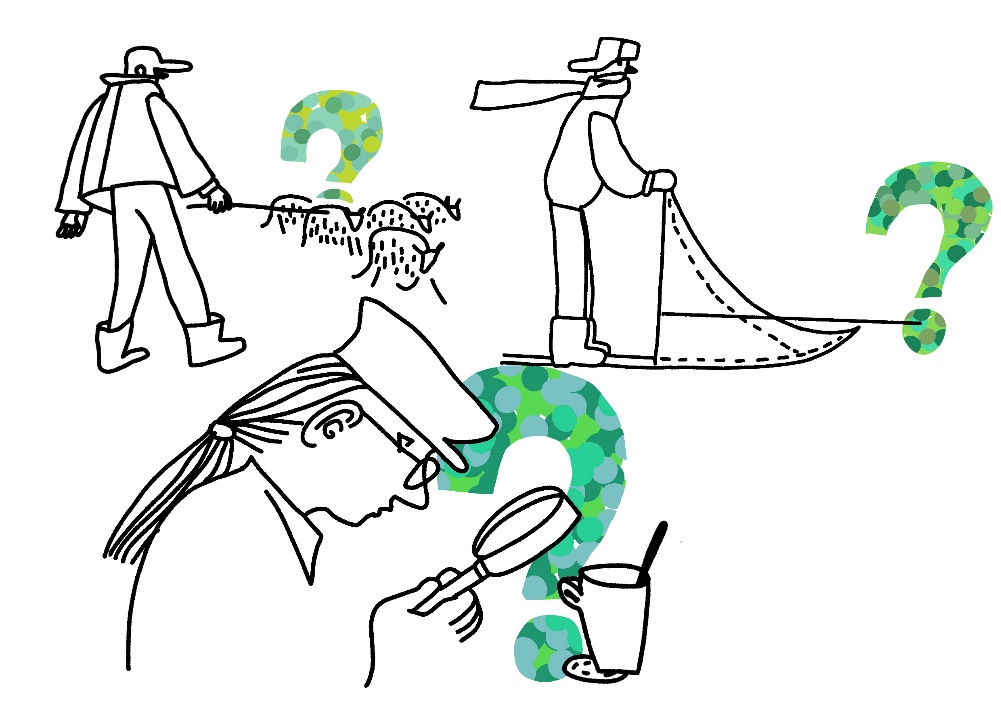 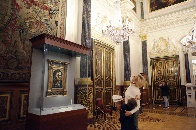 Большая музейная прогулка
Выбор соцсети
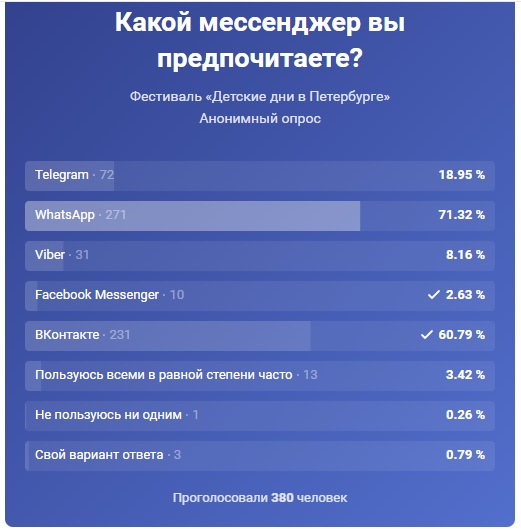 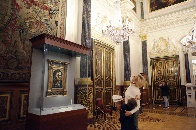 Большая музейная прогулка
Партнеры, помощники, собеседники
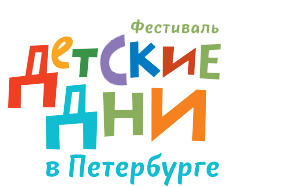 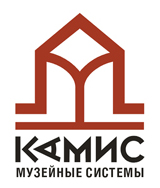 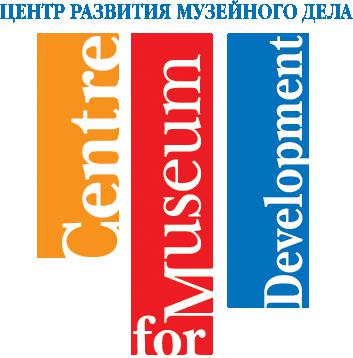 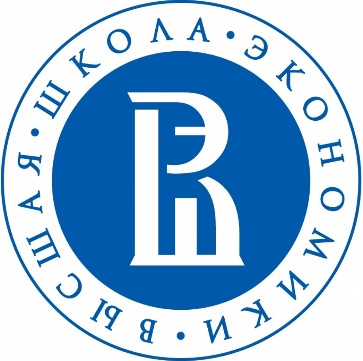 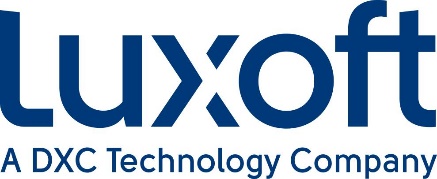 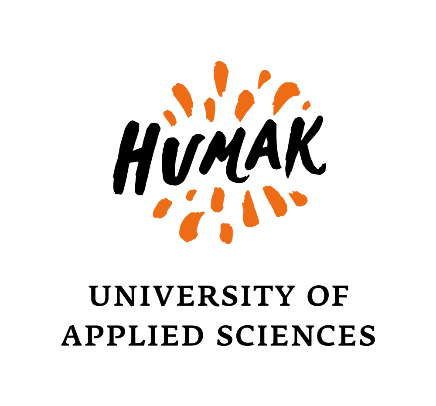 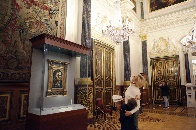 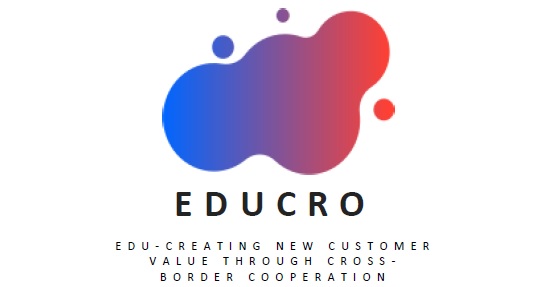 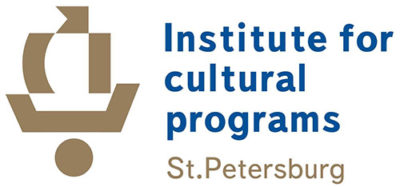 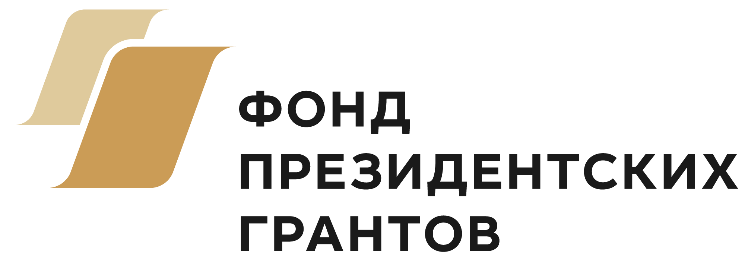 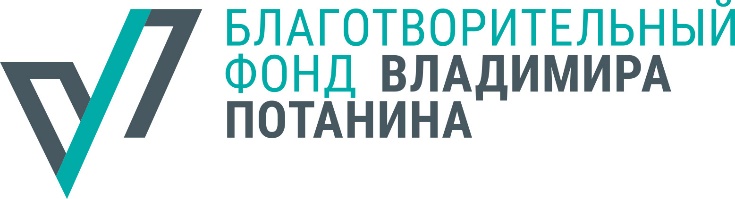 Большая музейная прогулка
Первые пробы
Чат-бот «Музейный питомец» 2020
Маршруты «12345 – Я ИДУ ИСКАТЬ!», Детские дни 2020
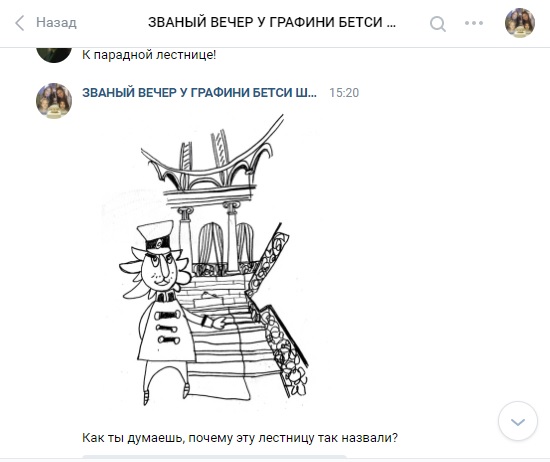 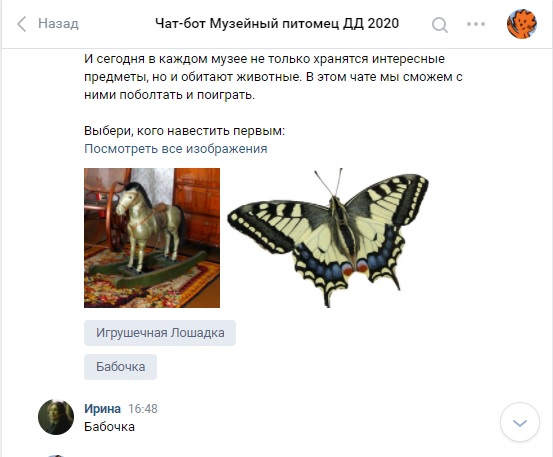 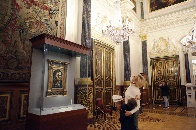 Большая музейная прогулка
Фокус-группы
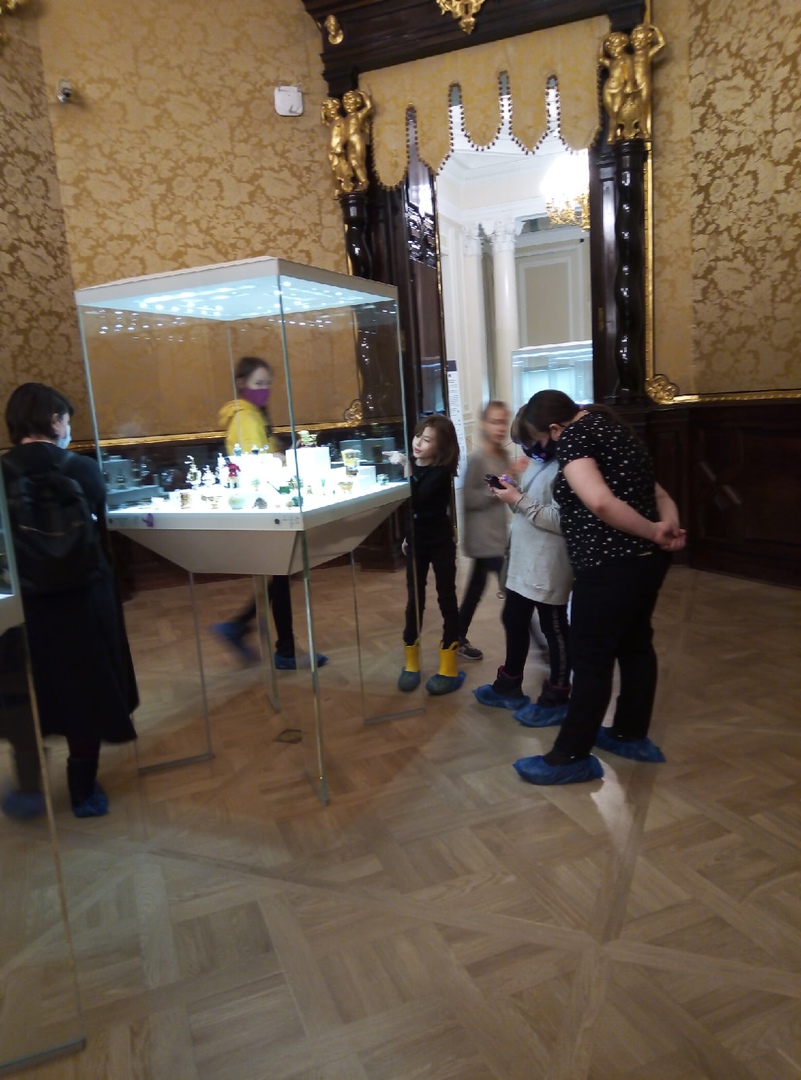 Этапы:
Тестирование онлайн (стажеры)
Тестирование и опросы в музеях (семьи)
Анкетирование после посещения (семьи)
Обсуждение в Zoom (музеи, семьи, стажеры, разработчики)
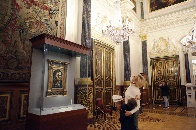 Вывод – ожидания от чат-бота выше, чем от маршрутного листа:
Максимально понятные формулировки и интерфейс
Тщательно продумать, как удерживать внимание пользователя
Больше графики, меньше текстов
Очень короткие аудио и видео
Взаимодействие в каждом шаге
Конфликт интересов внутри целевой аудитории
Большая музейная прогулка
Музеи-участники
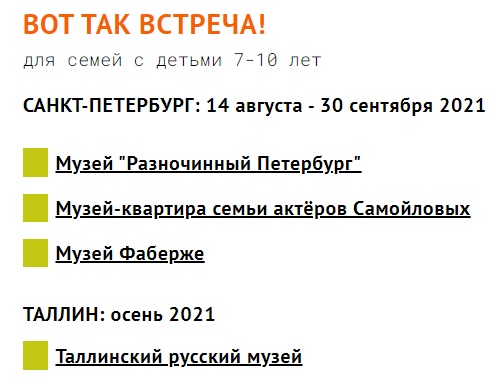 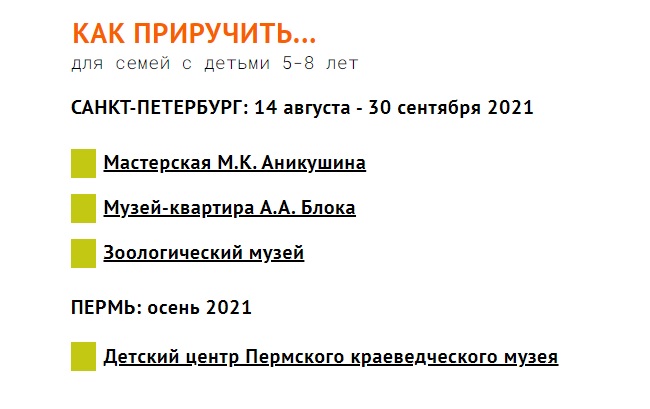 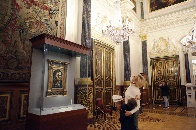 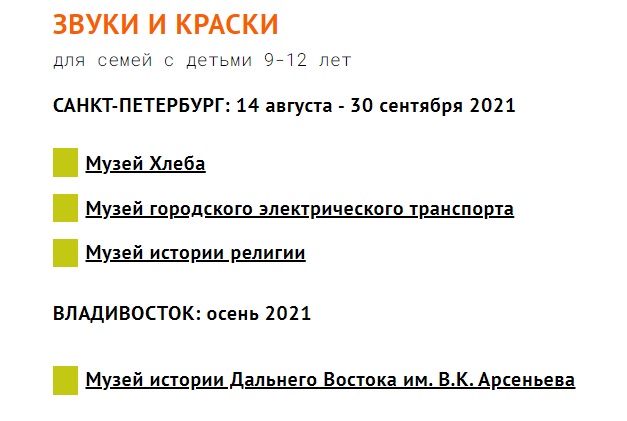 Игровые путеводители в чат-ботах: Большая музейная прогулка
Вызовы на стадии разработки
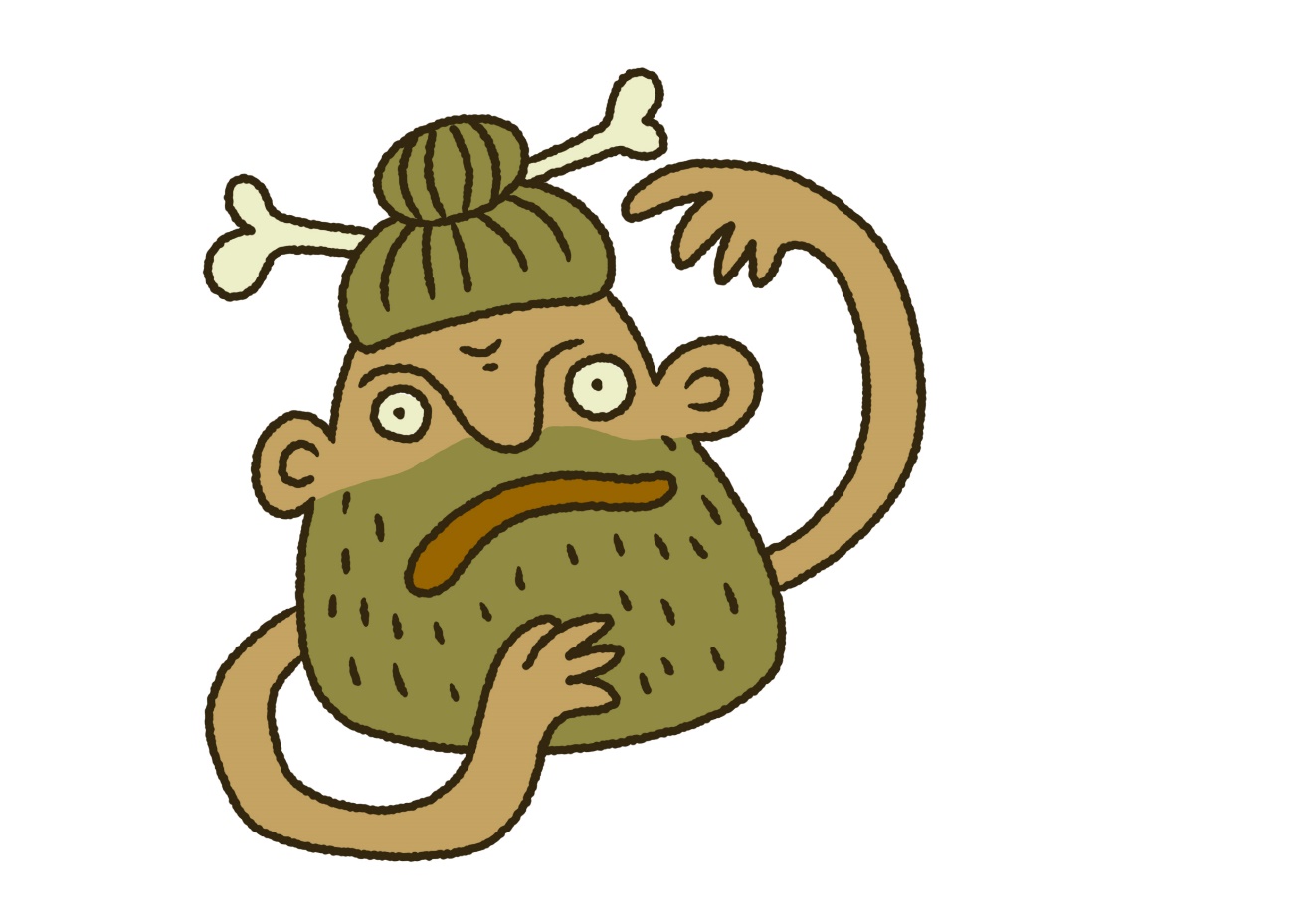 Содержательно, но коротко и доступно

Одинаково хорошо для детей и родителей

Не конкурировать с экспозицией, помогать раскрывать предметы

Источники и права для медиа контента

Свой дизайн внутри интерфейса мессенджера
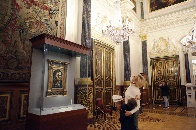 Сверхзадача: чтобы музеи «комментировали» предметы из коллекции друг друга
Большая музейная прогулка
Игровые решения
Отказаться от проверки знаний, «оценок»
Задания на «здесь и сейчас»: что можно увидеть, найти, сопоставить, к какому выводу прийти? 
Обращаться к повседневному опыту
Предложить выразить себя: выбор, фантазия, мнения, юмор
Визуальная «обратная связь»
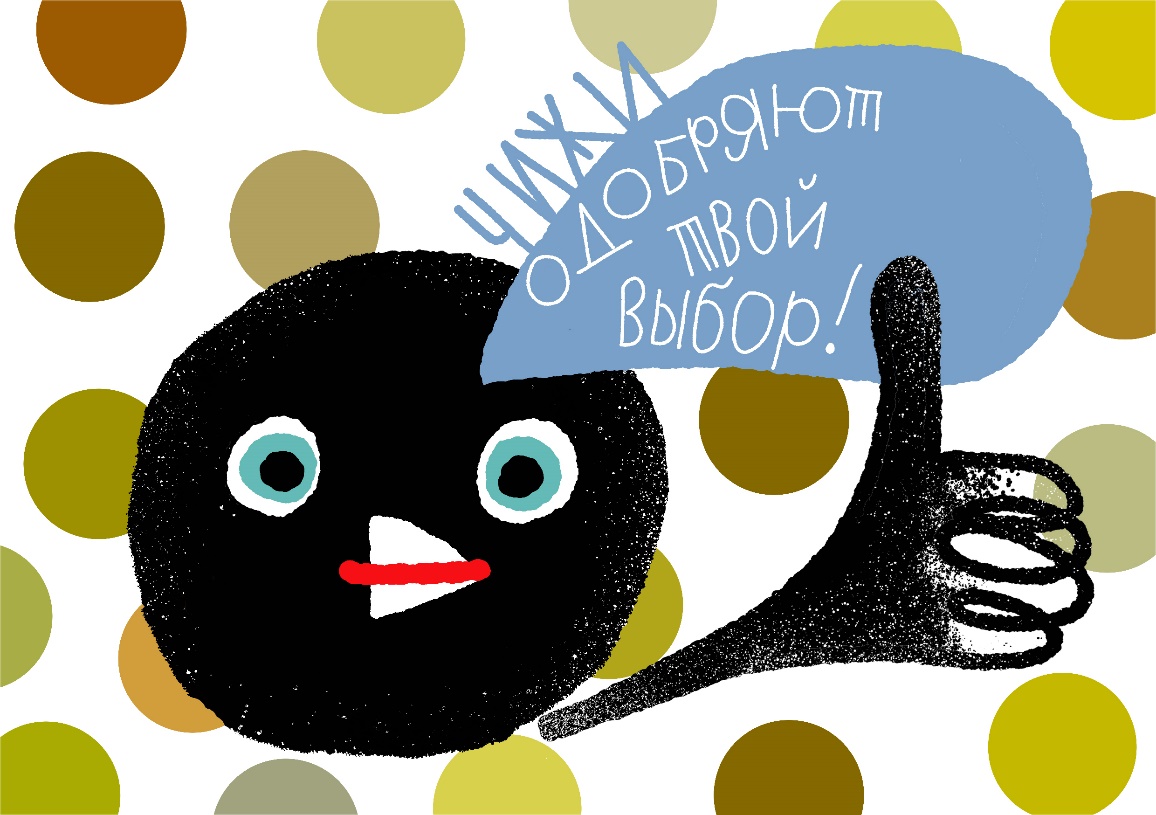 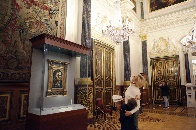 Большая музейная прогулка
Медиа контент
Контент от музеев-партнёров
Госкаталог
Википедия (со ссылками на авторов)
Youtube.com (ссылка сама «встраивает» видео)
Аудио и видео ВКонтакте
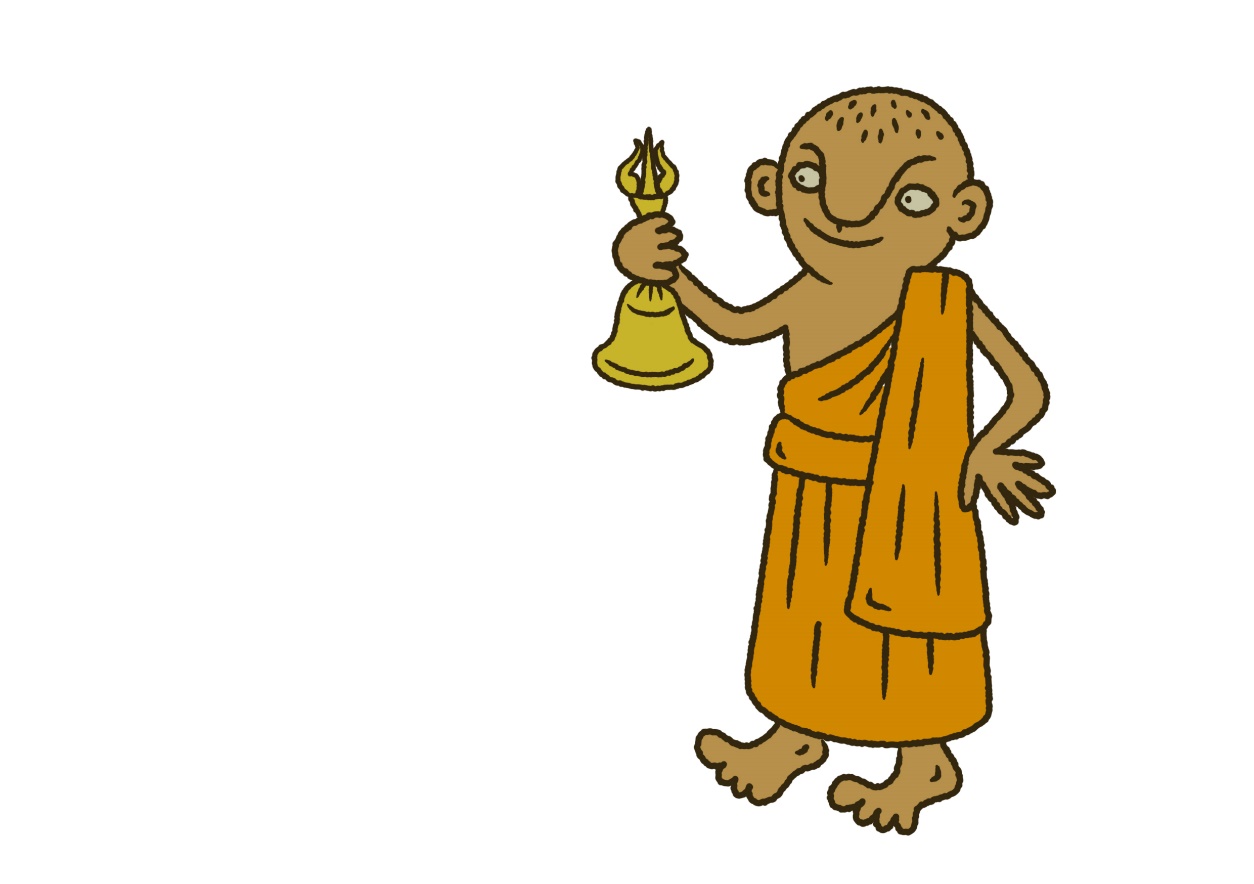 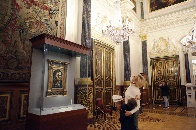 Игровые путеводители в чат-ботах: Большая музейная прогулка
Визуальные решения
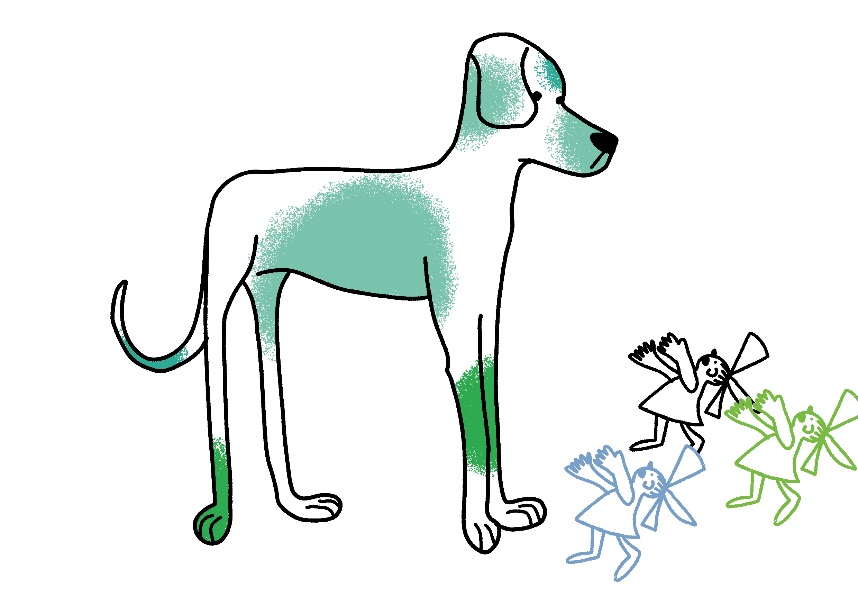 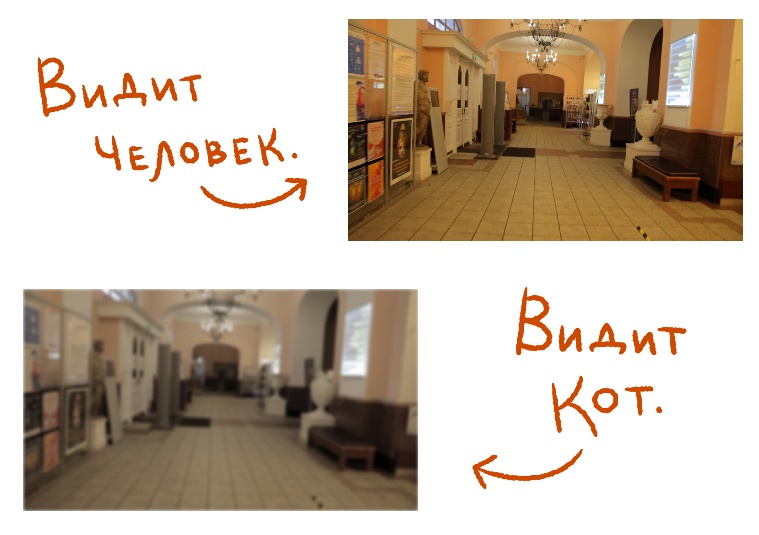 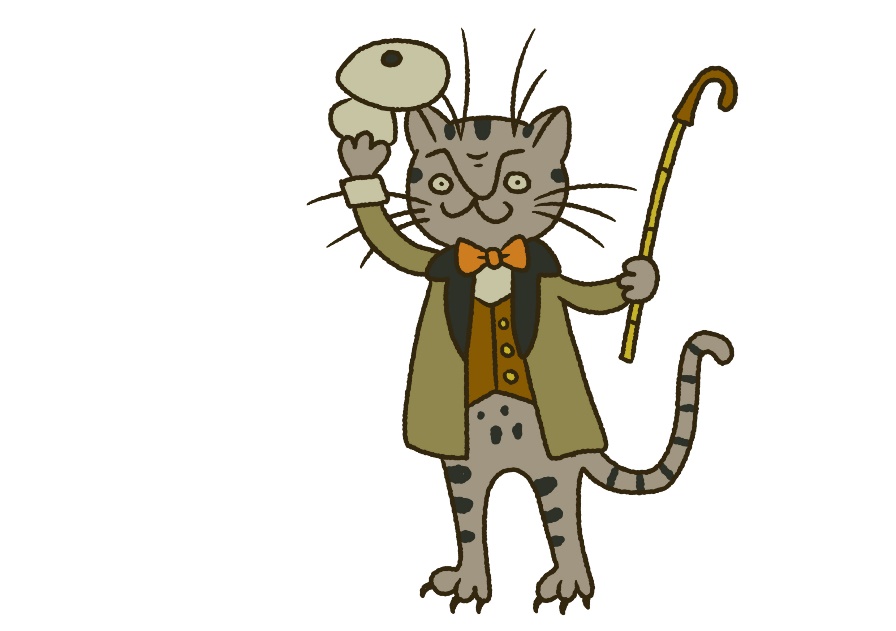 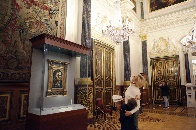 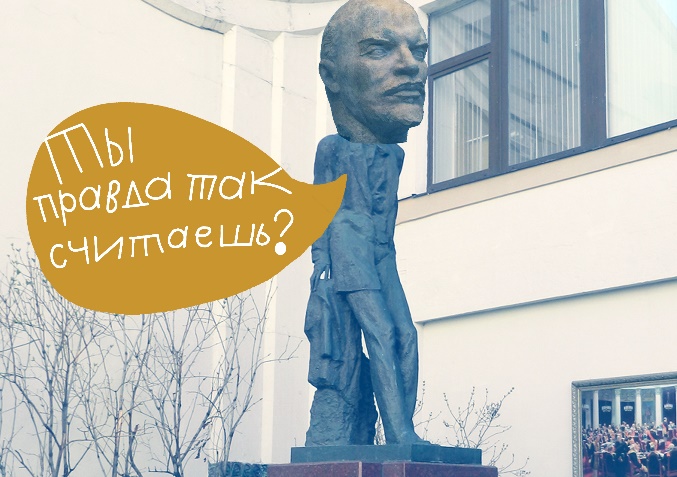 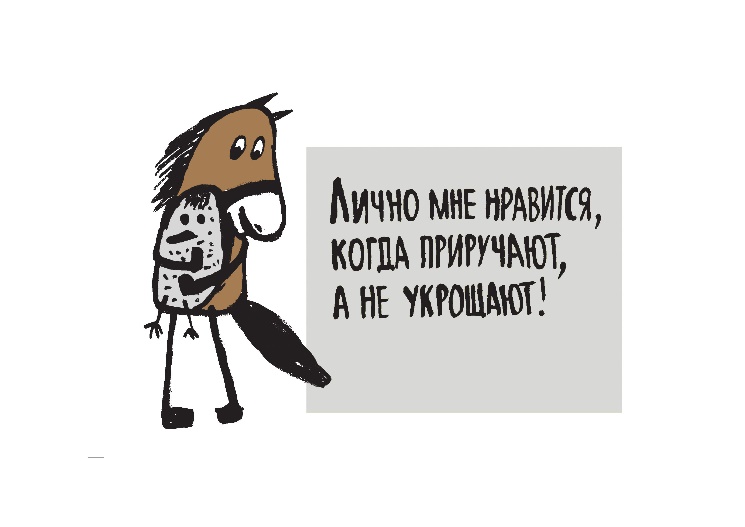 Большая музейная прогулка
Из вопросов
Может ли присоединиться к Большой музейной прогулке наш музей? 

Повысилась посещаемость в музеях после введения такой функции?

Почему выбрали платформой Вконтакте и Facebook? Рассматривали ли Вы возможность разработать бот дополнительно в Телеграме?


Какие возможны ошибки, сбои, недоразумения  при разработке путеводителей и как их избежать?
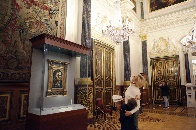 Большая музейная прогулка
Спасибо за внимание!
Ирина Кельнер, 
куратор проекта «Большая музейная прогулка», куратор Профессионального клуба «Музейный опыт»
Редактор онлайн-журнала «Музейный опыт»+79217569688irakelner@gmail.com 
museumandfamilies.com
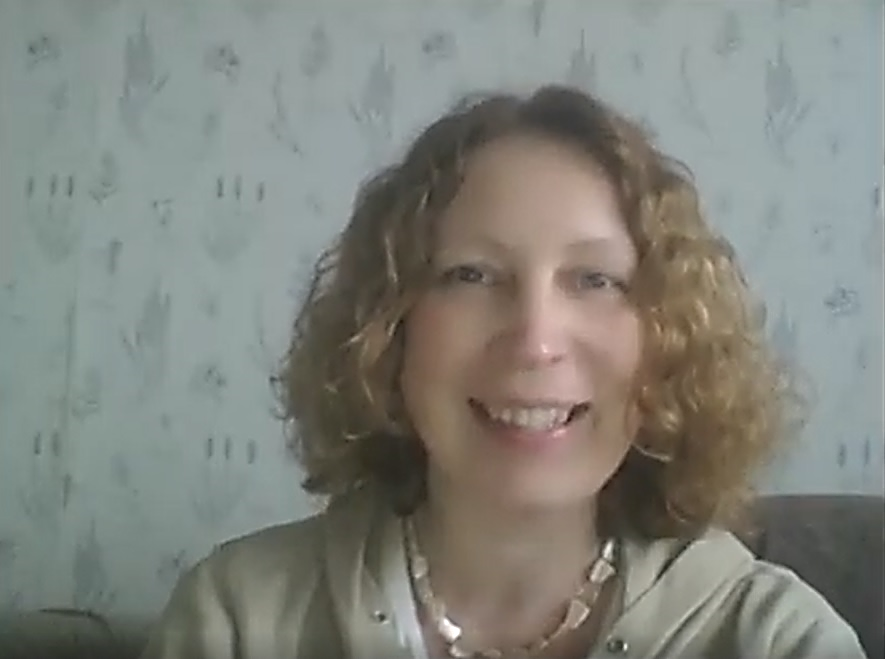 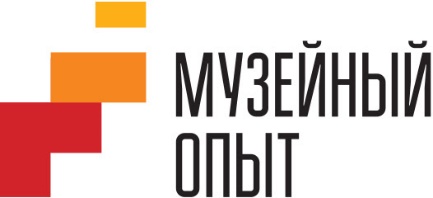 Разработка нового в диалоге с аудиторией. На примере проектов «Большая музейная прогулка» и ЦСИ «Музейный опыт»